Quality Management in Small/Developing SAIs – PASAI Experience
INTOSAI Capacity Building Committee Annual Meeting
Kingston, Jamaica
20-23 June 2023
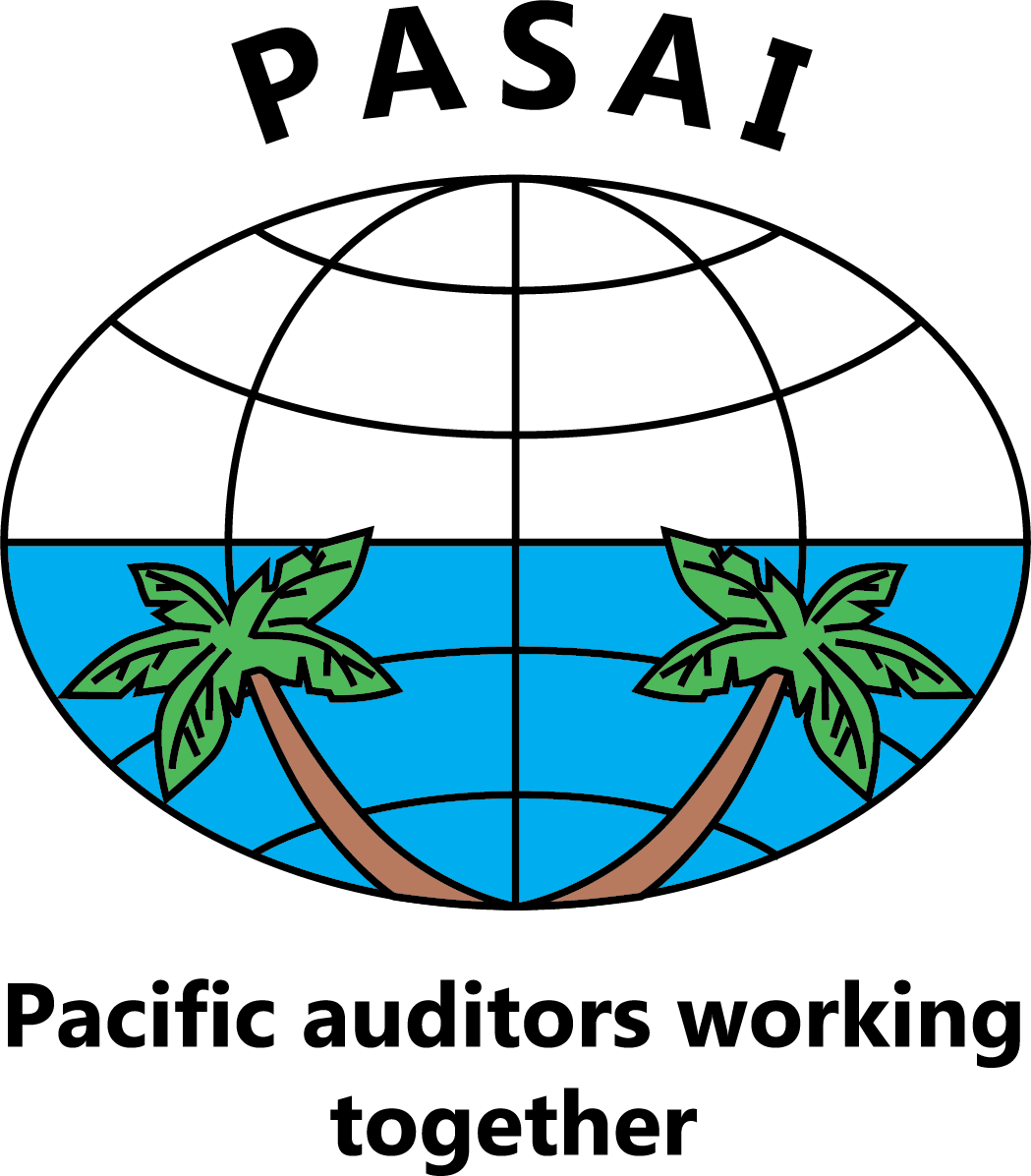 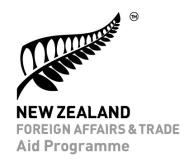 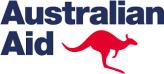 Presentation Overview
[Speaker Notes: Before I discuss how SAIs in PASAI manages quality of audits:
I will provide a brief background of the SAIs in PASAI context 
I will discuss the SAI practices in managing quality
I will discuss how PASAI supports SAIs to ensure quality audits
I will share key challenges faced by our small SAIs
Finally, our response and approach to assisting the SAIs to address these challenges]
About Us - PASAI
PASAI is the official association of Supreme Audit Institutions in the Pacific with 29 members from 20 countries
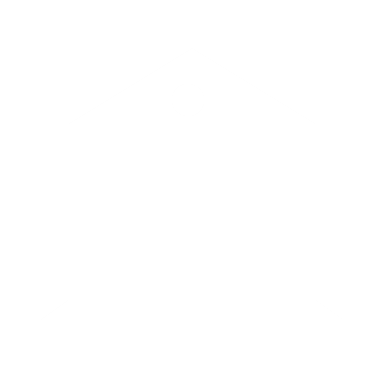 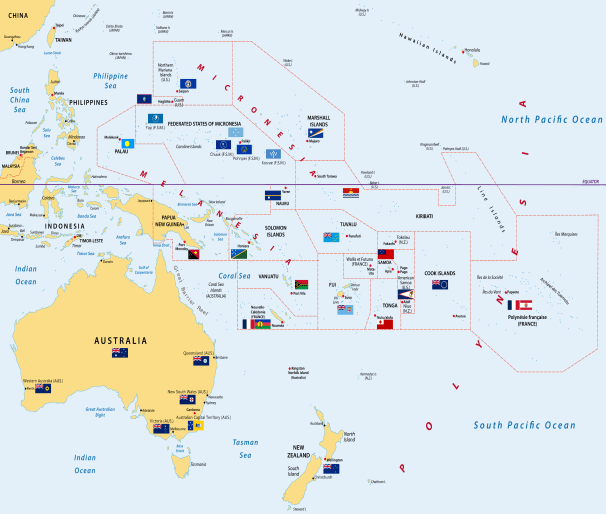 Strengthen SAI capacity
Secretariat Support
Audit Independence
Advocacy for A&T
High Quality Audits
01
02
03
04
05
Work to strengthen SAI independence
To ensure that the Secretariat capable of supporting Pacific SAIs.
Advocacy to strengthen transparency and accountability
High quality audits completed by Pacific SAIs on a timely basis
To strengthen SAI capacity to deliver its mandate.
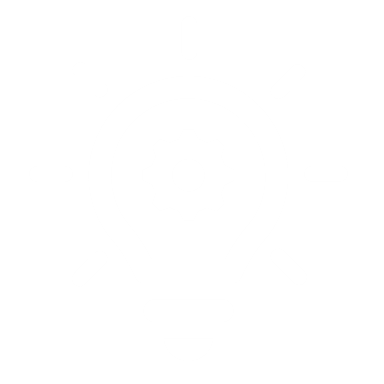 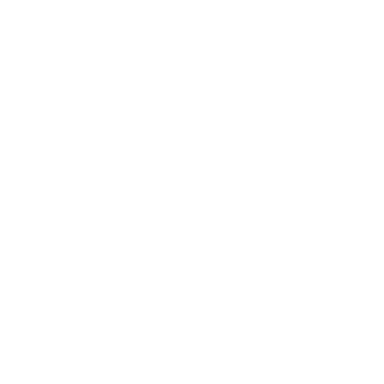 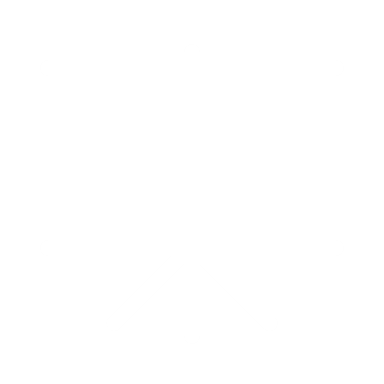 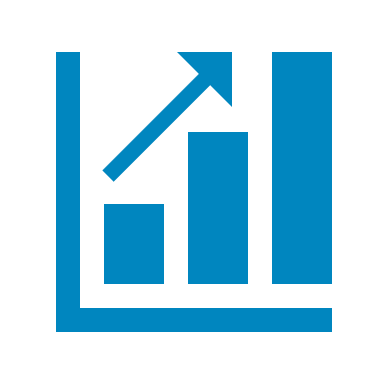 3
www.pasai.org
Context of SAIs in PASAI
INTOSAI CBC Annual Meeting, June 2023, Kingston - Jamaica
[Speaker Notes: Government model - 20 SAIs in developing pacific island countries: 10 Westminster, 10 US Parliamentary system; SAIs in respective grouping adopt different standards – ISSAIs/IFAC standards by Westminster and US GAGAS by US.

Size – as per SLIDE
Up to 10 employees (including support staff) – Chuuk, Kosrae, Nauru, Palau, Yap
31-150 employees – Fiji, Kiribati, PNG, Samoa, Tonga

3. QC/QA Systems
SAIs use government policies where they don’t have their own policies and processes
SAIs face capacity and capability issues which makes it difficult to establish a QA function or allocate responsibilities for QA to one person.
50% SAIs have QC processes for all audit streams; some SAIs adopt PASAI manual or ISSAIs but need to customise these to their context to make things easier for staff to adopt and implement.

4. Code of Ethics
85% (17 SAIs) have a code of ethics and other organisational processes to ensure staff are aware of and understood their responsibilities and the relevant ethical requirements. 
Those without their own Code maintained that they follow the Government Code of Ethics or a professional organisation’s Code, but processes and procedures for staff to follow are not in place or fully developed.
15% (3 SAIs) has an ethics control system to identify and analyse ethical risks, to mitigate them, to support ethical behaviour and to address any breach of ethical values, including protection of those who report suspected wrongdoing.

5. HRM
35% has authority to decide on all HR matters
25% have approved HR strategy
Lack of qualified personnel in country – 4 SAIs operate in countries with PAOs. Having a PAO helps established a pool of qualified accountants/auditors where SAI can potentially recruit from.]
Example of SAI Practice – Chuuk
[Speaker Notes: SAI has only 4 staff including the Head of SAI
Levels of QC is limited; SAI Head is a member of the audit team; he reviews work of his staff but no one reviews his work. He finalises and approves the audit report. 

APIPA – Association of Pacific Islands Public Auditors; only SAIs who operate in US system are subject to APIPA peer review]
Example of SAI Practice - Tuvalu
INTOSAI CBC Annual Meeting, June 2023, Kingston - Jamaica
[Speaker Notes: This SAI has 15 staff including the Head of the SAI
Quality of SAI work managed by SAI leadership through regular monitoring meetings and reporting
Quality of engagements managed by audit team leaders through ongoing supervision and quality control review activities. Client relationships and ethical requirements for any engagement is managed by audit team leader and reviewed by deputy AG]
Example of SAI Practice - Samoa
INTOSAI CBC Annual Meeting, June 2023, Kingston - Jamaica
[Speaker Notes: SAI has 36 staff including the Head of SAI
Similar to Tuvalu, Quality of SAI work managed by SAI leadership through regular monitoring meetings and reporting
Quality of engagements managed by audit team leaders through ongoing supervision and quality control review activities. Client relationships and ethical requirements for any engagement is managed by audit team leader and reviewed by audit manager/director]
Example of SAI Practice - Fiji
INTOSAI CBC Annual Meeting, June 2023, Kingston - Jamaica
[Speaker Notes: SAI has 75 staff including the Head of SAI
Quality of SAI work managed by SAI leadership through regular monitoring meetings and reporting
Quality of engagements managed by audit team leaders through ongoing supervision and quality control review activities. Client relationships and ethical requirements for any engagement is managed by audit team leader and reviewed by audit manager/director
Established a dedicated QA function with 2 staff responsible for QA of sample of audits annually.]
PASAI Support
INTOSAI CBC Annual Meeting, June 2023, Kingston - Jamaica
[Speaker Notes: PASAI delivered these programmes to support SAIs have capability to management quality and understand what needs to be in place, and responsibilities for quality

Heads of SAIs leadership programme – builds capability of Heads of SAIs on how to manage the SAI’s work, including their responsibility to ensure quality of any work carried out by the SAI

Enhancing Strategic Management Capabilities – supports SAIs to develop their strategic plan, operational plan and frameworks for monitoring and reporting on performance against their strategic plans. This also establishes responsibilities for monitoring

Strategic Audit Planning in performance and compliance audit – trained SAIs on how to select audit topics based on risk analysis and scanning the environment for government risk projects and high priority programs, that could create greater impact and respond to priority needs.

Training on ICAEW FA manual – SAIs who conduct FA of governments were trained on this manual. The manual included a sample of a complete audit file templates; SAIs found the templates useful, easy to follow and use.

PASAI recently conducted QAR of government financial statements audits by 7 SAIs, to determine whether they have complied with ISSAIs. Through our collaboration with IDI, a QA reviewer from SAI Trinidad & Tobago carried out 2 of these QA reviews.  QAR used iCATs.

HRM Programme with SNAO – includes support to develop HR strategy, review of PASAI’s HRM manual and HR Champions programme; overall aim of the programme is to strengthen SAI’s approach to managing its employee and to develop a pool of HR resource persons to support and sustain HR practices in the region.]
Challenges
SAI capacity and capability issues
Managing competing priorities – SAI, PASAI, IDI, Donors
SAI’s absorption capacity
Keeping up with global changes
SAI readiness to adapt/adopt
INTOSAI CBC Annual Meeting, June 2023, Kingston - Jamaica
[Speaker Notes: SAIs have limited resources in terms of human, financial and capital resources. 
The level of economic and social development in Small developing countries affects the level of resources available to or accessible by the SAI. 
More challenging for SAIs who operate in countries where there’s no pool of qualified people to recruit from. 
Affects SAI’s ability to establish and implement QC and QA systems

2. Competing priorities – Different stakeholders have their own expectations and demands of the SAIs; development partners, instead of working with PASAI, are now approaching SAIs directly with their own proposed programs; having many players supporting/proposing programs to the SAIs is overwhelming for small SAIs, who are already struggling with delivering their core function – completing quality audits on time.

3. Absorption capacity – resulting from having to accommodate and prioritise numerous support on offer/available to the SAI

4. Keeping up with global changes is a challenge (technology, auditing SDGs, Climate Change and social issues (inclusiveness, gender). SAIs feel the need/pressure to keep up or be left behind…

5. SAI readiness – having a fully functional quality control framework (as per ISSAI 140) for a small SAI with less than 10 staff is a challenge; requires time to establish processes; people to implement and monitor and heads of SAIs capable of setting the tone at the top/lead by example and promote quality in the SAI. PASAI’s role complements and “fills the gap” where SAIs do have capacity to undertake.]
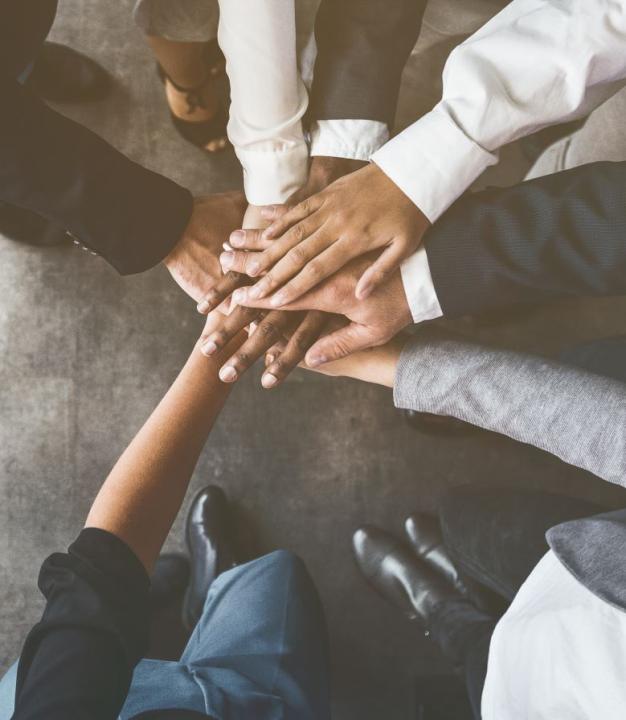 Way Forward
SAI-level support to enhance audit quality
Establish Regional QA / Peer Review mechanism
Deliver ongoing trainings to build/enhance understanding of QC/QA systems
Collaborate with IDI, INTOSAI Regional organisations/INTOSAI SAIs, ACAG, and development partners
Partner with other regional organisations in the Pacific
INTOSAI CBC Annual Meeting, June 2023, Kingston - Jamaica
[Speaker Notes: Support provided through SAI portfolios – during country missions, we train auditors using iCATs, so they understand the audit requirements - what to do, evidence to collect, link to other audit areas; iCAT serves as a checklist
PASAI plans to establish a regional QA/Peer Review mechanism where QAR will be scheduled every 3years for all member SAIs.
Continue to deliver training on how to conduct quality audits
Collaborate with organisations who deliver programmes/support that promotes audit quality
Partner with regional organisations such as PFTAC who play a role in ensuring quality FS are produced; having quality FS helps ensure quality audit]
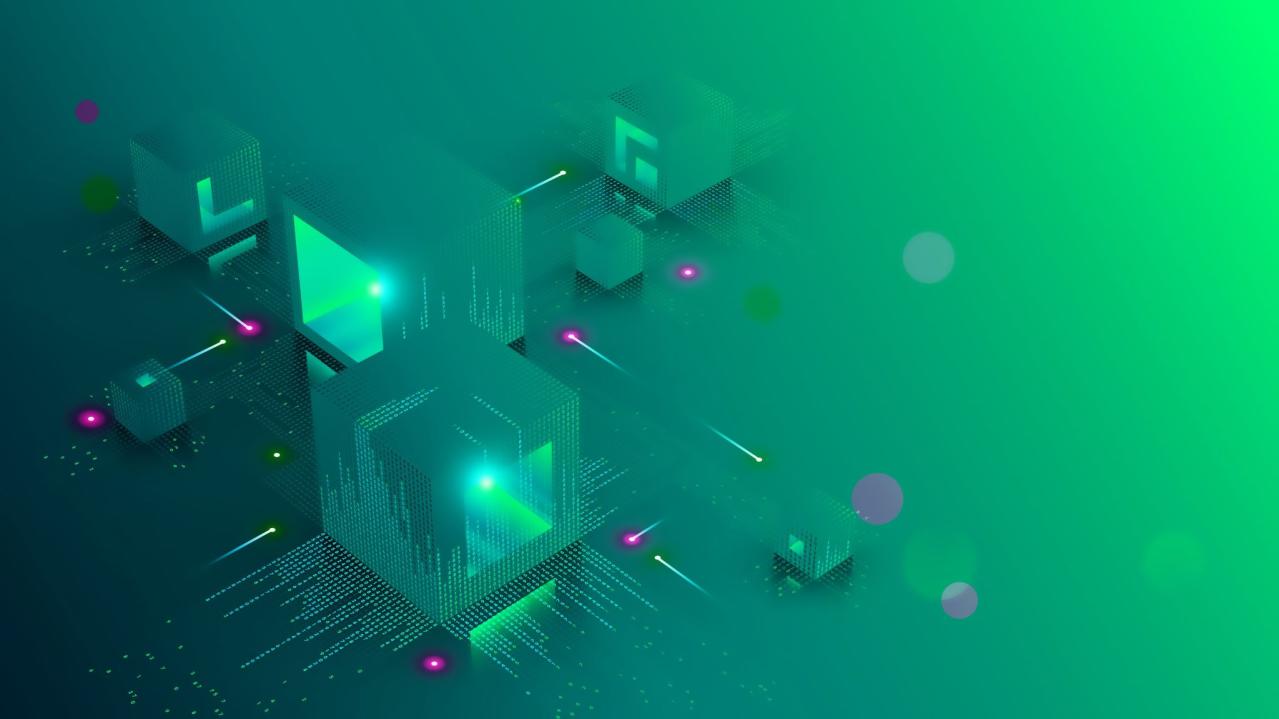 Thank you